Плоскостное моделирование(игры на развитие логического мышления)
Развивающая головоломка «Колумбово яйцо»
Развивающая головоломка «Танграм»
Развивающая головоломка Пифагора
Развивающая головоломка Архимеда
Развивающая головоломка «Волшебный квадрат»
Развивающая головоломка «Волшебный круг»
Развивающая головоломка «Вьетнамская игра»
Развивающая головоломка «Гексамино»
Развивающая головоломка «Монгольская игра»
Развивающая головоломка «Пентамино»
Развивающая головоломка «Сфинкс»
Развивающая головоломка «Тетрис»
Пособие Воскобовича «Змейка»
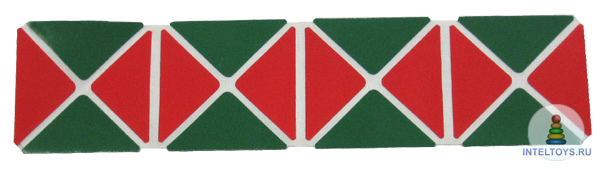 Квадрат Воскобовича двуцветный
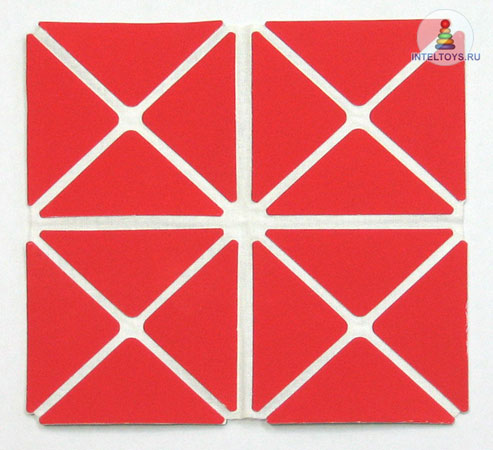 Квадрат Воскобовича четырехцветный
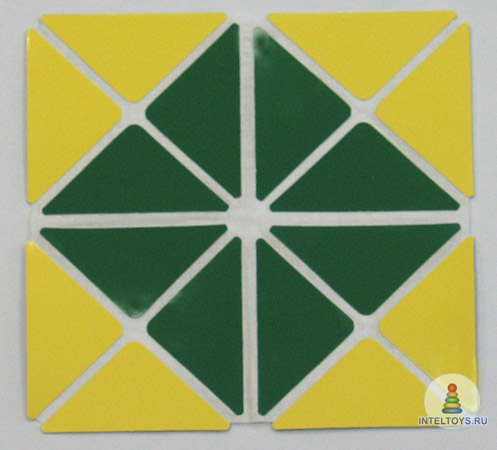 Математический планшет(геометрик)
«Волшебная дощечка»
Палочки Кюизенера
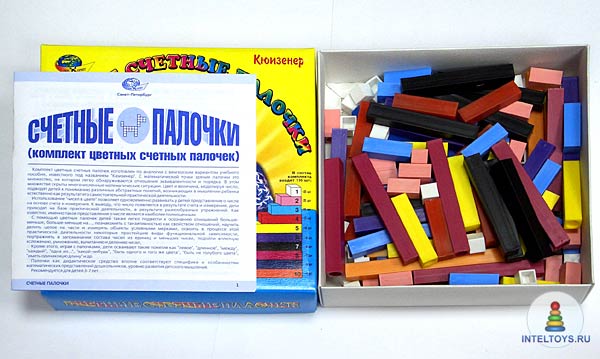 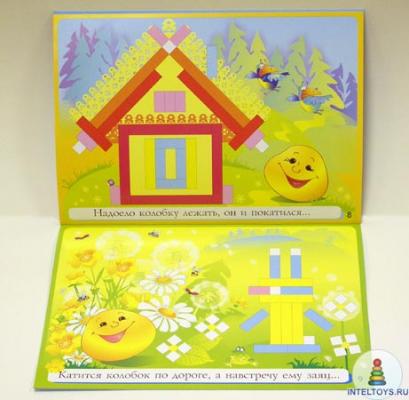 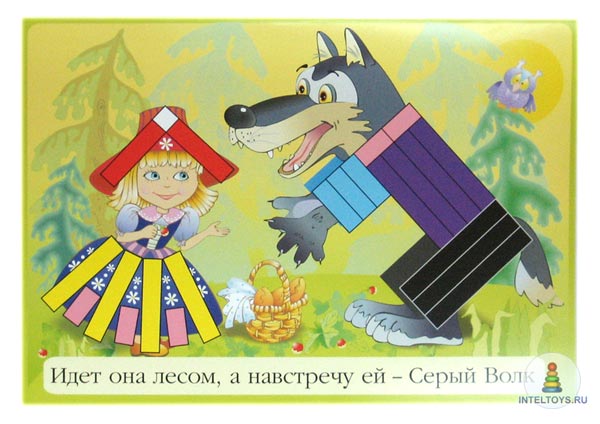 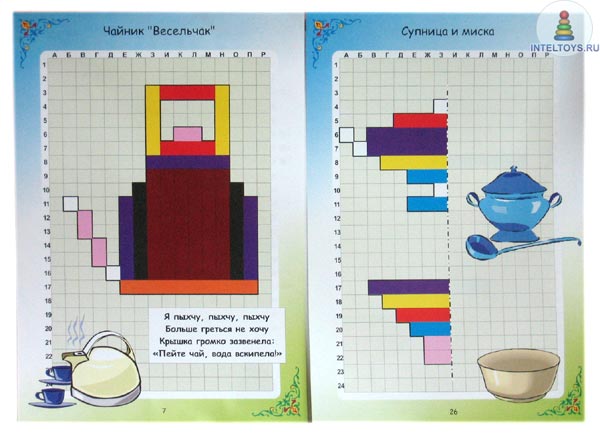 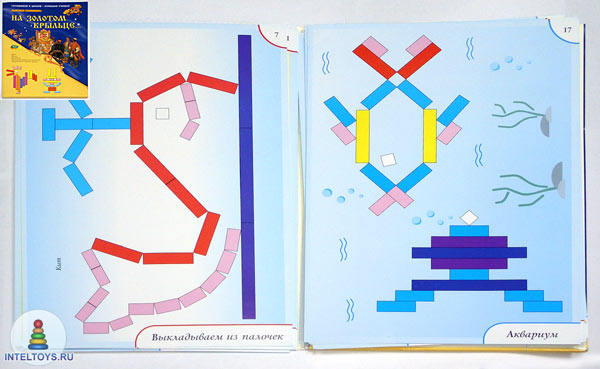 Логические блоки Дьенеша
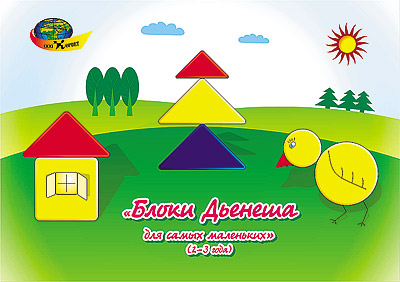 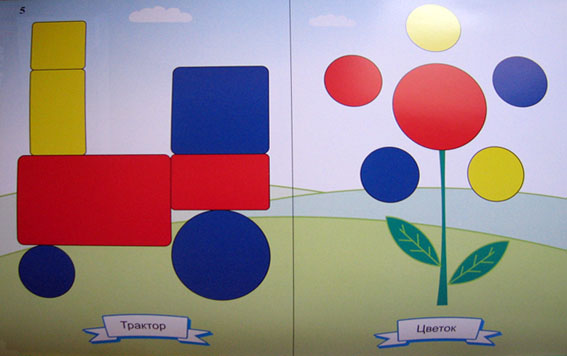 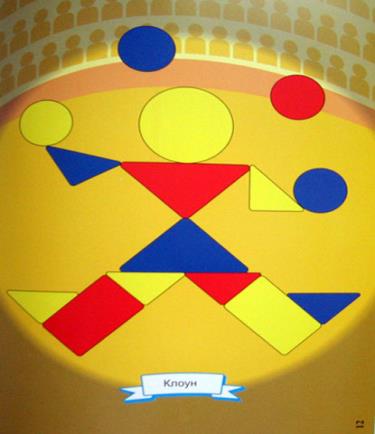